Dzeramā ūdens piesārņojuma trauksmes izziņošanas sistēma III

4.Posma progresa atskaite
VPP Projekts Nr.4 – Tehnoloģijas drošai un uzticamai gudrajai pilsētai (GUDPILS)
Sandis Dejus, Alīna Neščerecka
Ph.D. student
29.11.2017.
DzŪ kvalitātes monitorings
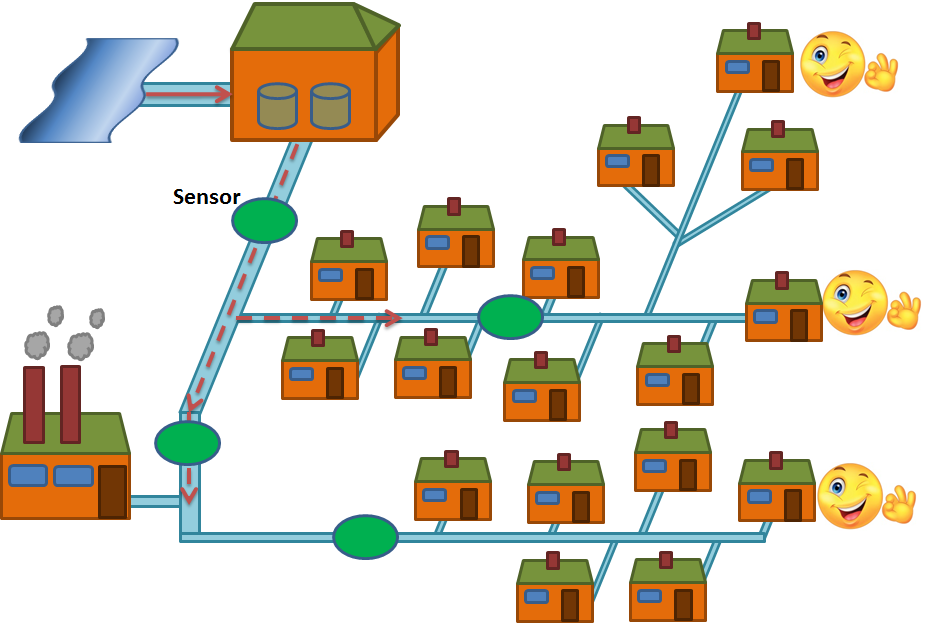 Rīgas Tehniskā universitāte
DzŪ kvalitātes pasliktināšanās
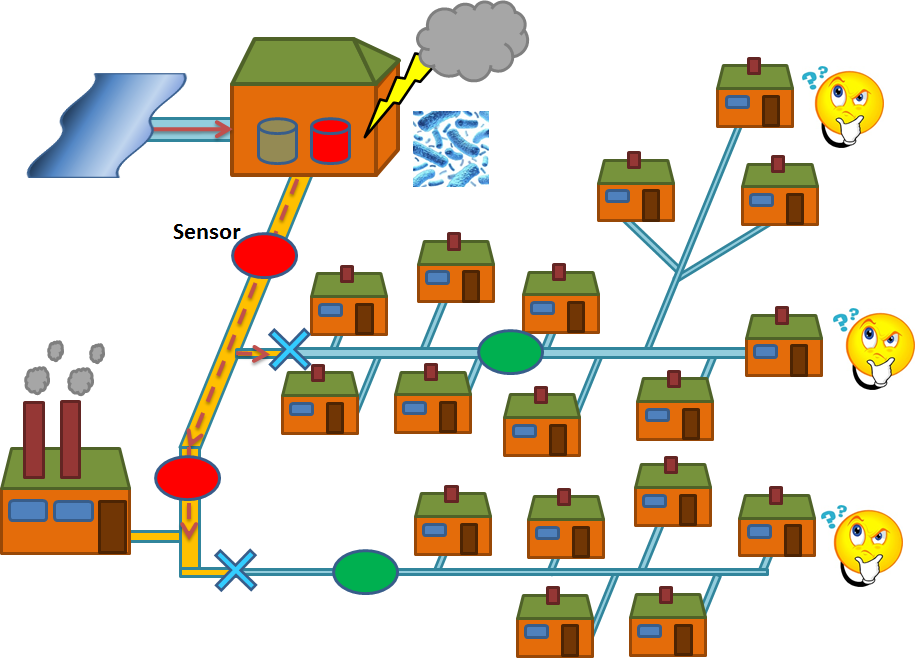 Avots
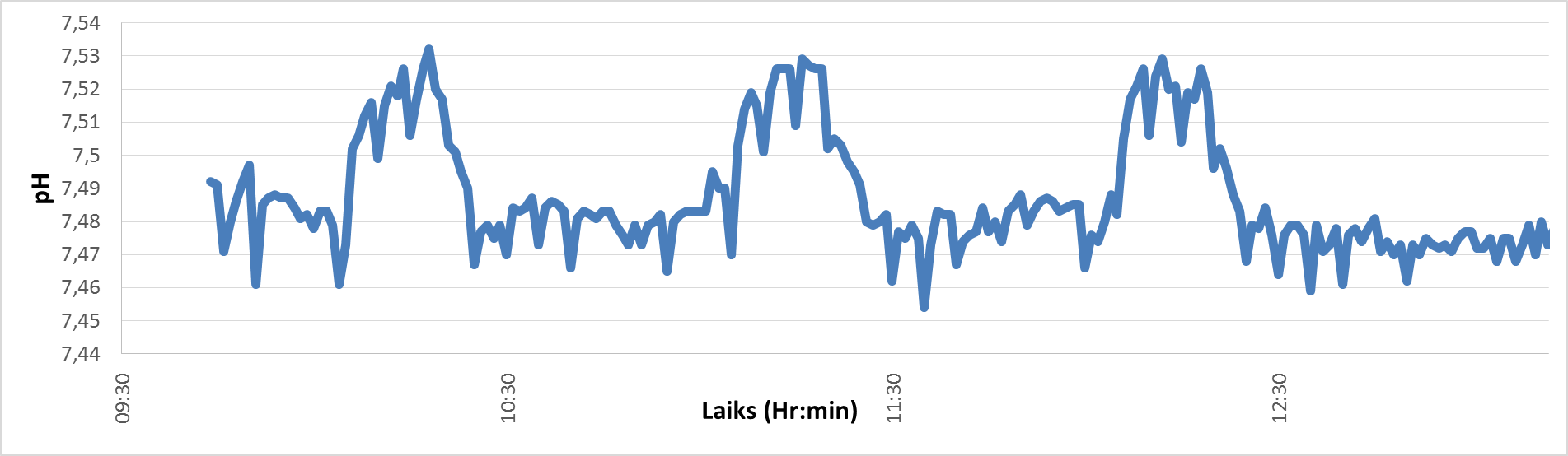 Rīgas Tehniskā universitāte
Sasniedzamie rezultāti
Eksperimenti pilota mērogā:
Verificēts trauksmes izziņošanas algoritms (metodikas apraksts)
Zinātniskā publikācija SNIP >1
Uzlabots studiju kurss
Maģistra darbs
Promocijas darbs
Eksperimenti reālā sistēmā:
Sistēmas aprobācija un pārbaude reālos apstākļos (uzņēmumā)
Maģistra darbs
Trauksmes izziņošanas sistēmas izveide:
Trauksmes izziņošanas sistēma – pilsētas ūdensapgādes sistēmas bakterioloģiskās kvalitātes kontroles sistēma (makets/prototips/tehnoloģija)
Tehnoloģiskā prognoze
Rīgas Tehniskā universitāte
Sasniedzamie rezultāti
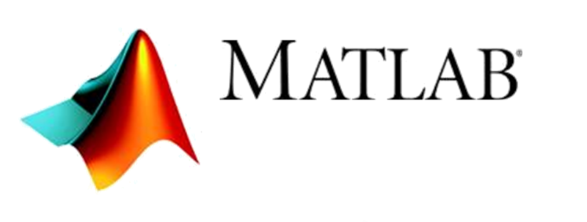 Eksperimenti pilota mērogā:
Verificēts trauksmes izziņošanas algoritms (metodikas apraksts)
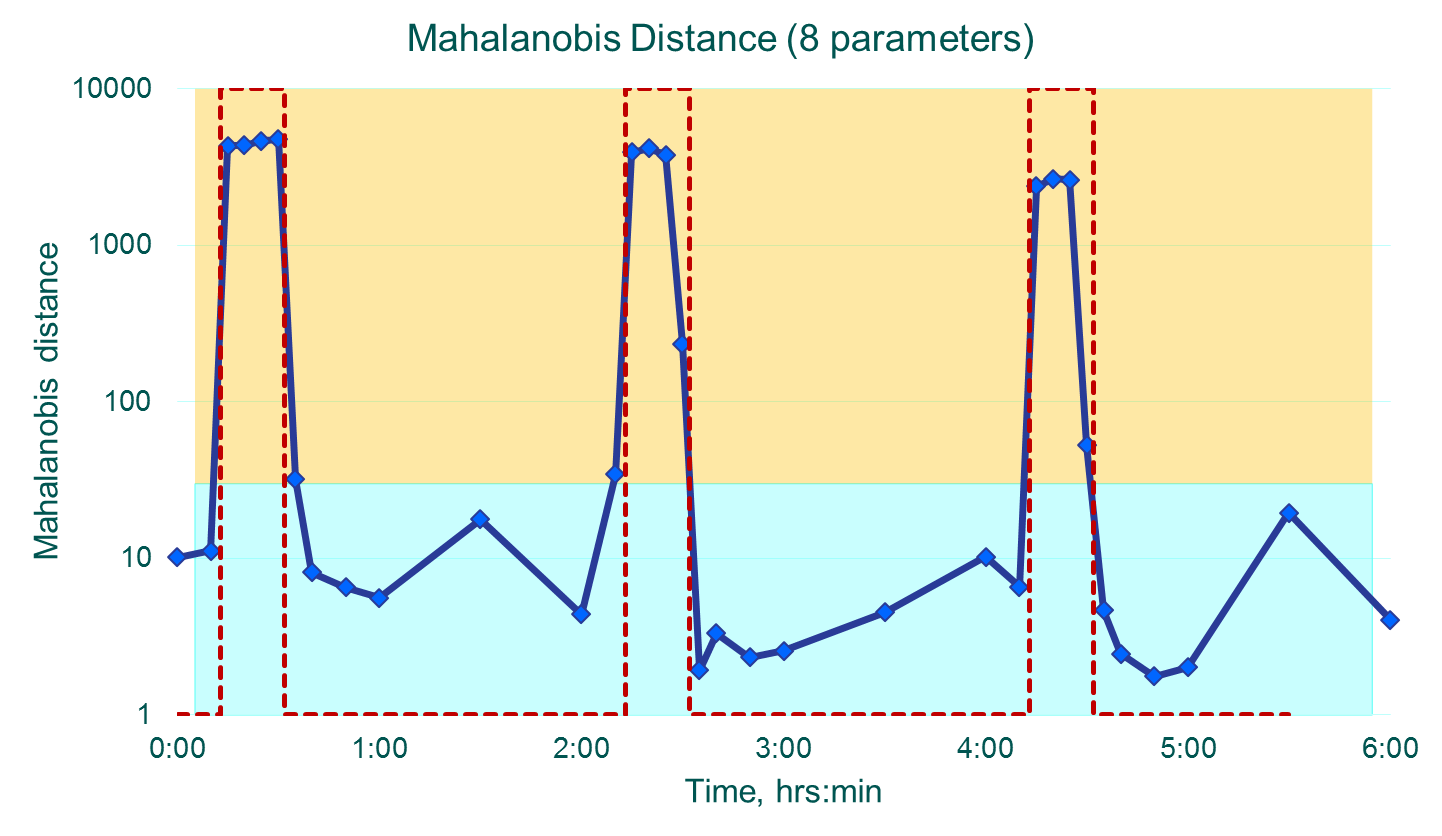 Mahalanobisa attālums  (8 dimensijas - mērījumi)
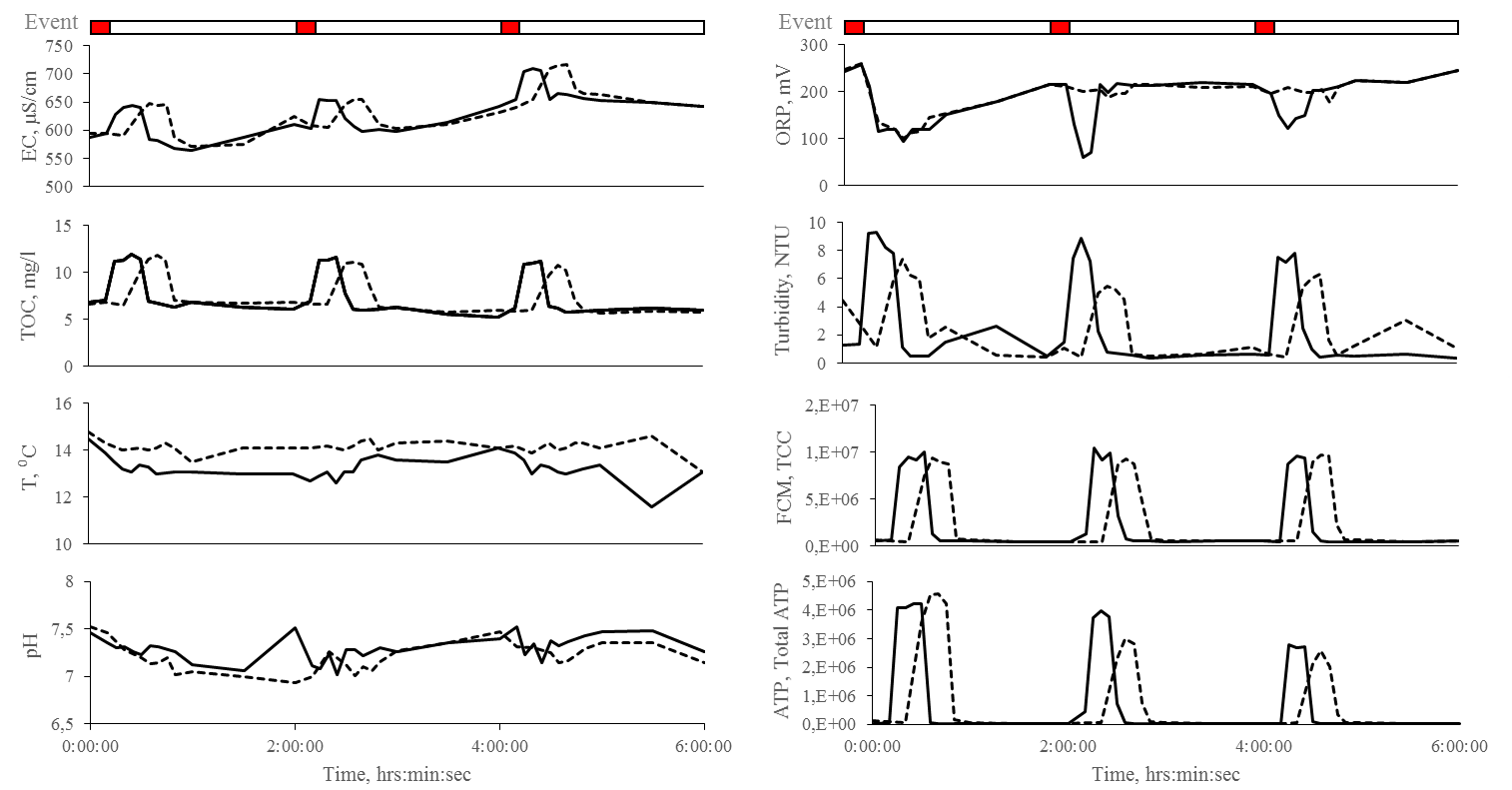 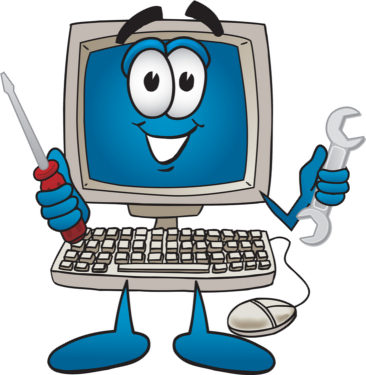 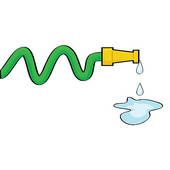 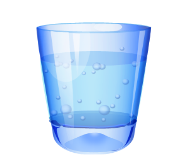 Rīgas Tehniskā universitāte
True positive rate
False positive rate
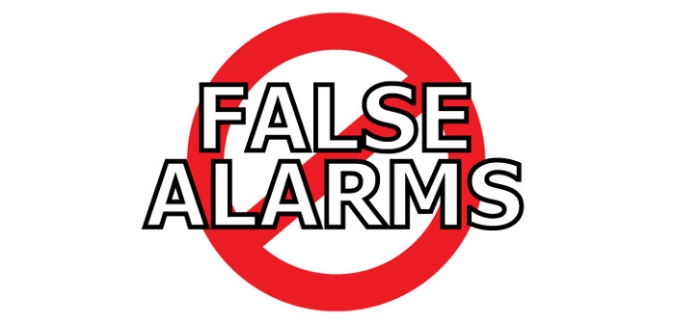 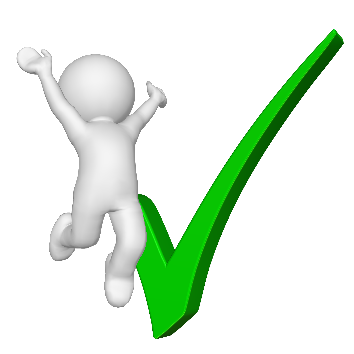 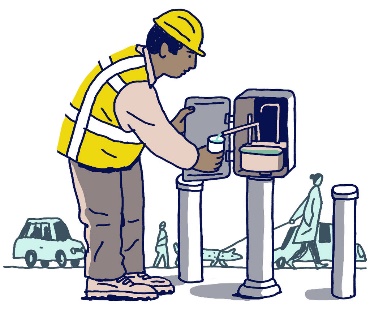 5%
89%
6%
56%
Sasniedzamie rezultāti
Eksperimenti pilota mērogā:
Verificēts trauksmes izziņošanas algoritms (metodikas apraksts)
Zinātniskā publikācija SNIP >1


«Identifying the underlying causes of biological instability in a full-scale drinking water supply system»
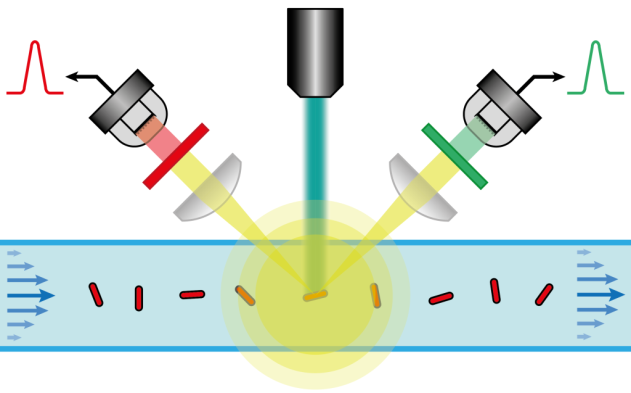 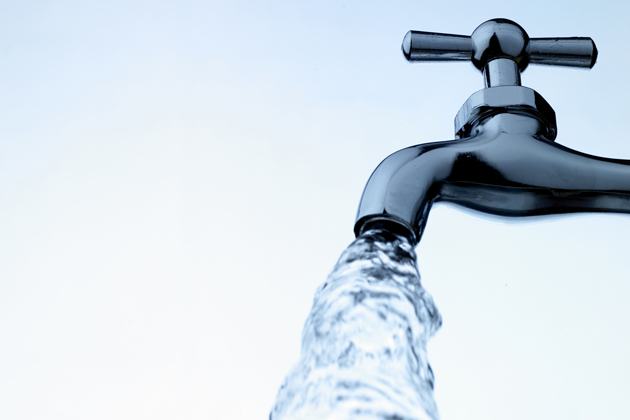 http://rqmicro.ch/?page_id=82/
Submitted to Water Research (SNIP=2,558) on 07.11.2017
Rīgas Tehniskā universitāte
Sasniedzamie rezultāti
Eksperimenti pilota mērogā:
Verificēts trauksmes izziņošanas algoritms (metodikas apraksts)
Zinātniskā publikācija SNIP >1
Uzlabots studiju kurss

Ūdensapgāde (BŪK329) – lekcija par ūdens drošību un monitoringu
Dabas ūdens apstrāde (BŪK327) – lekcija par ūdens drošību un monitoringu
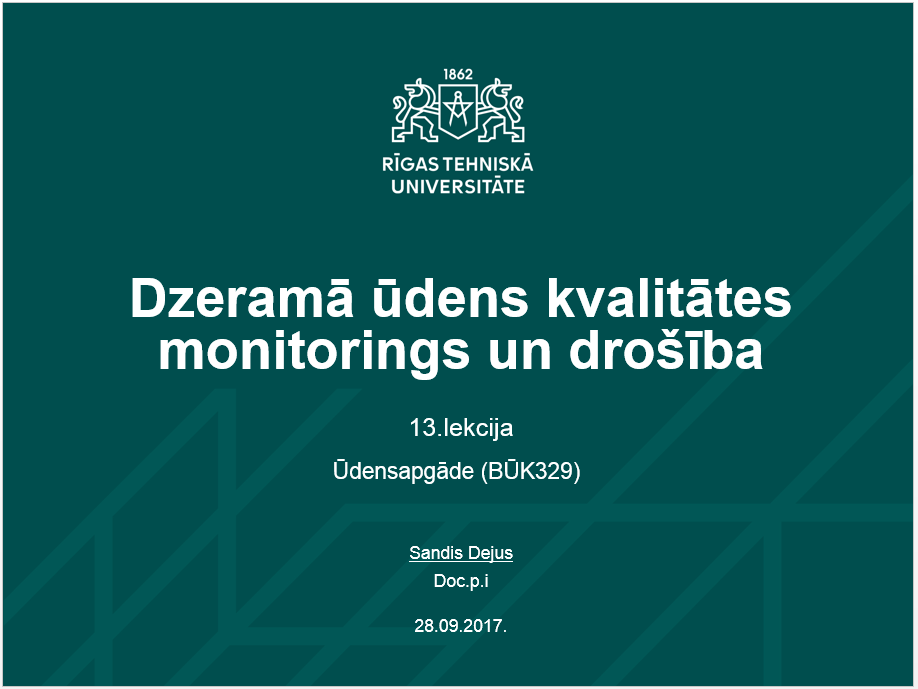 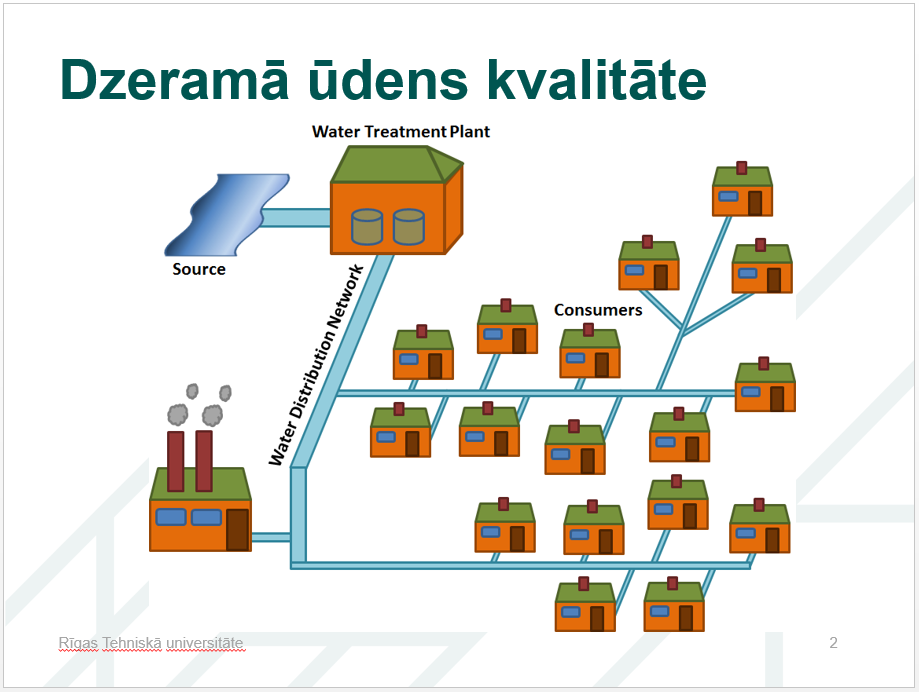 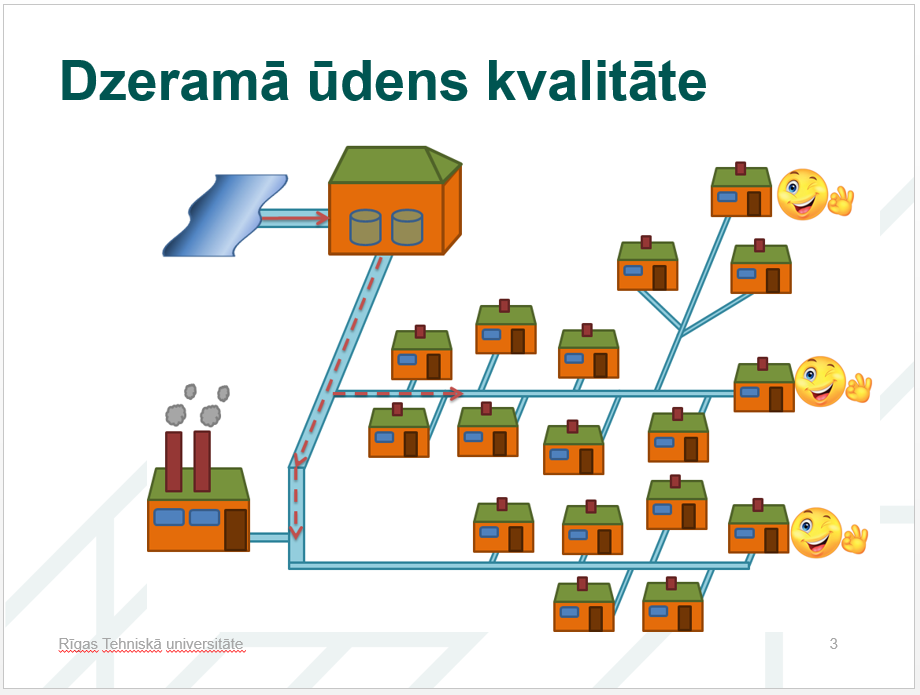 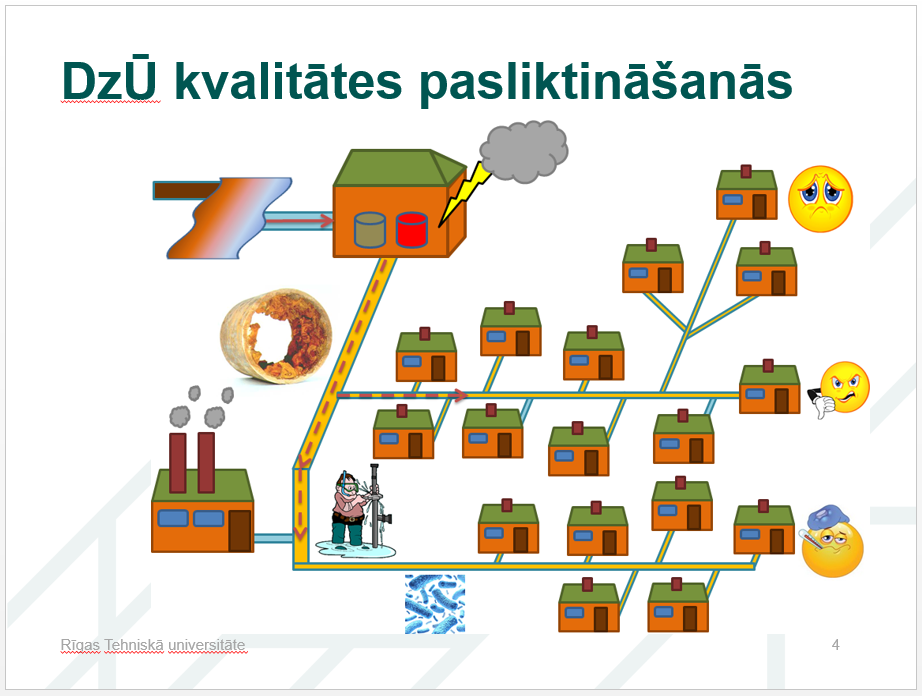 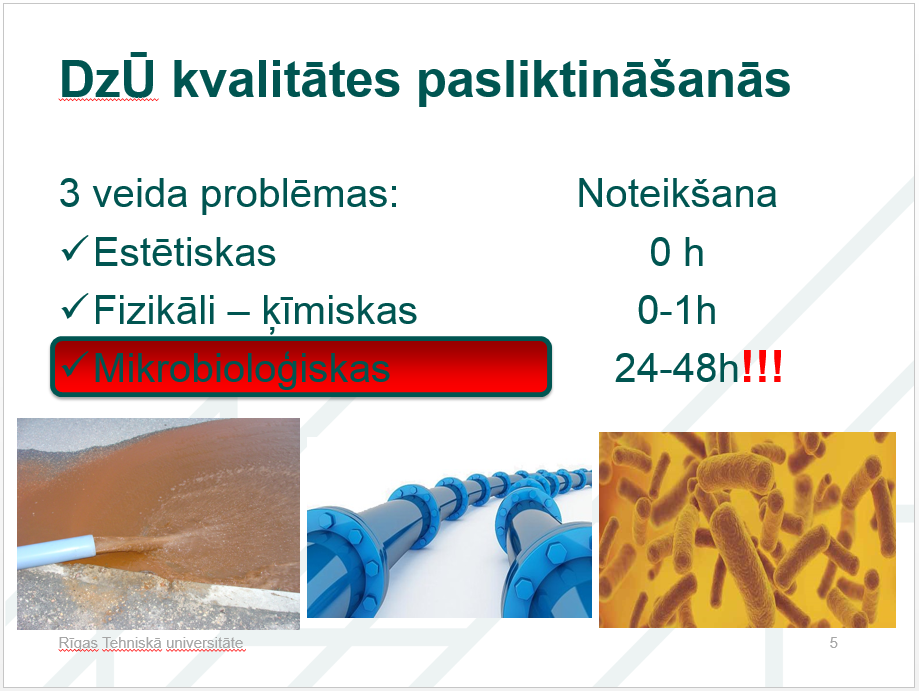 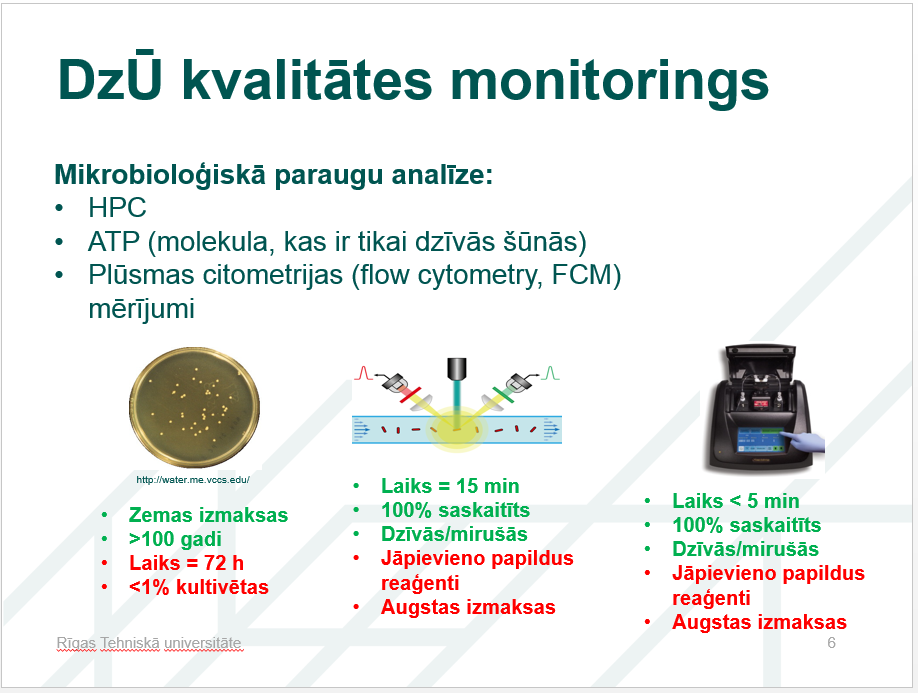 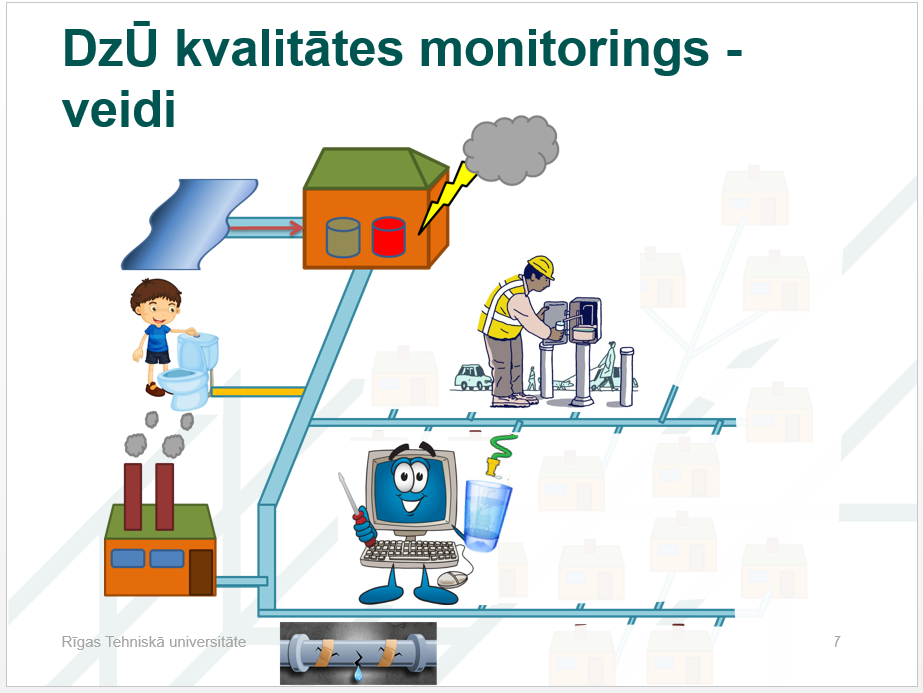 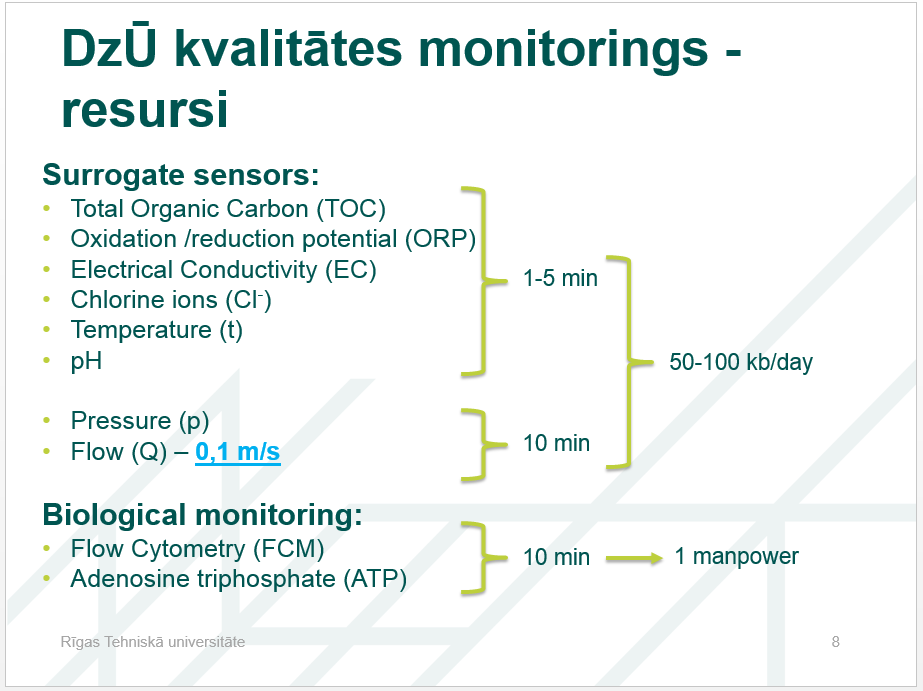 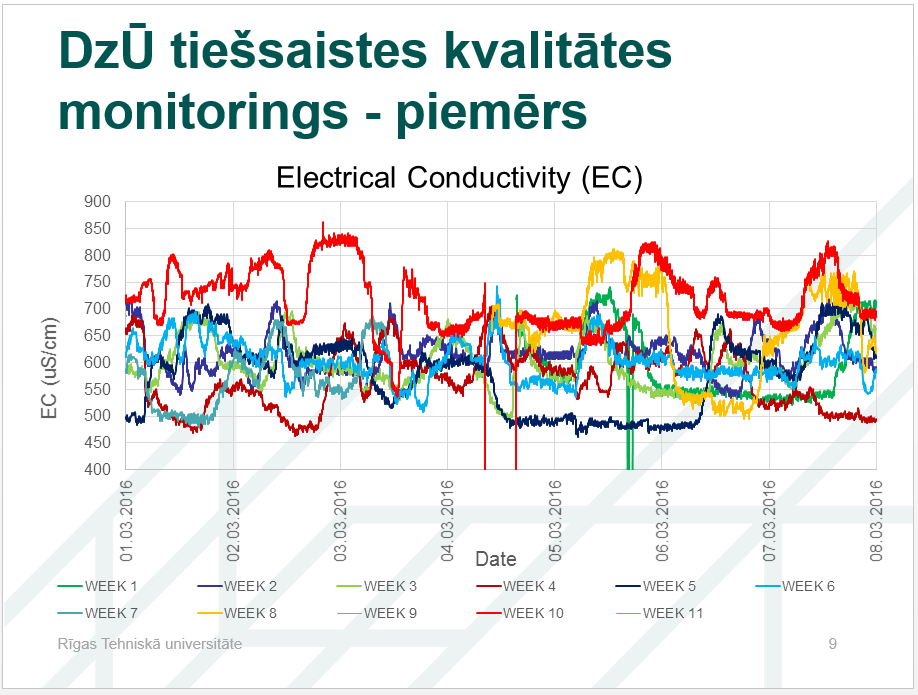 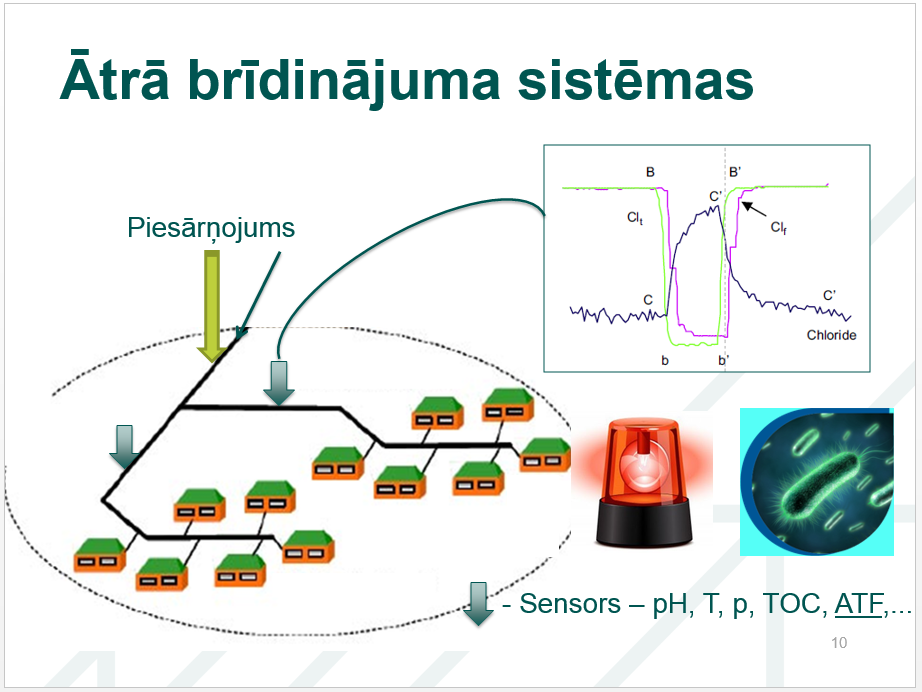 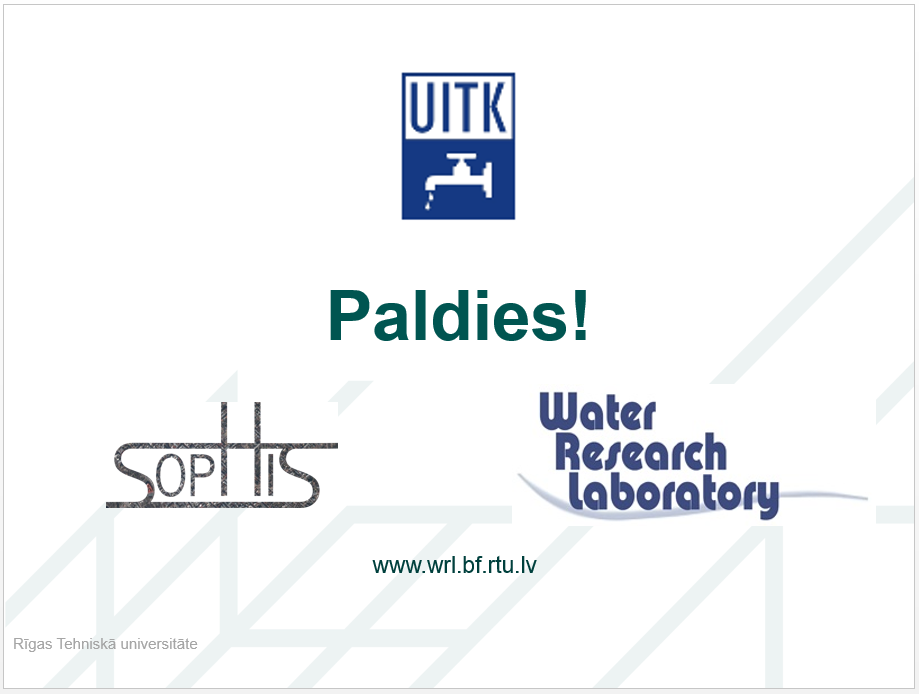 Rīgas Tehniskā universitāte
Sasniedzamie rezultāti
Eksperimenti pilota mērogā:
Verificēts trauksmes izziņošanas algoritms (metodikas apraksts)
Zinātniskā publikācija SNIP >1
Uzlabots studiju kurss
Maģistra darbs

«Dzeramā ūdens piesārņojuma konstatēšana tiešsaistes režīmā»
Ģirts Kurcalts
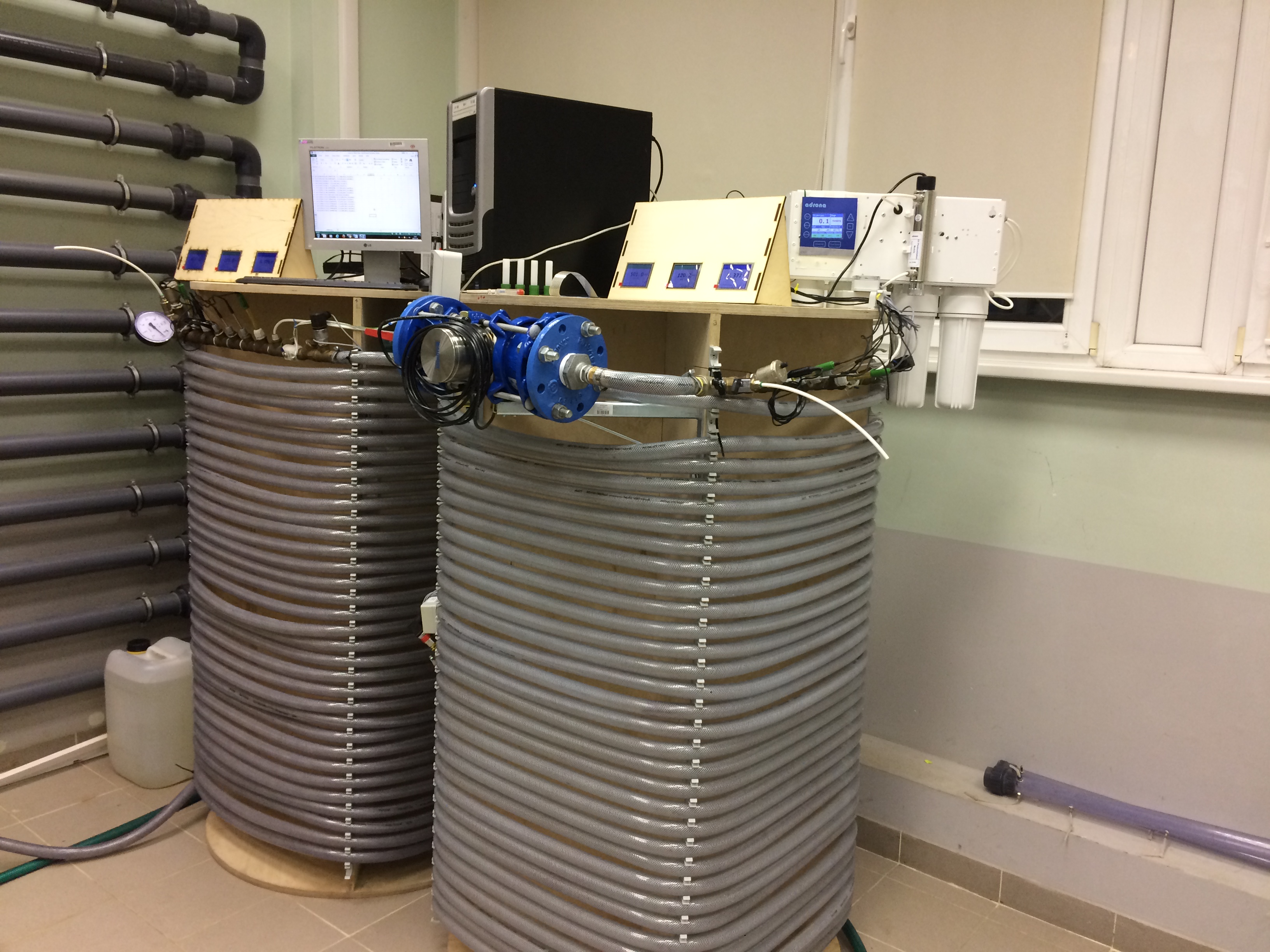 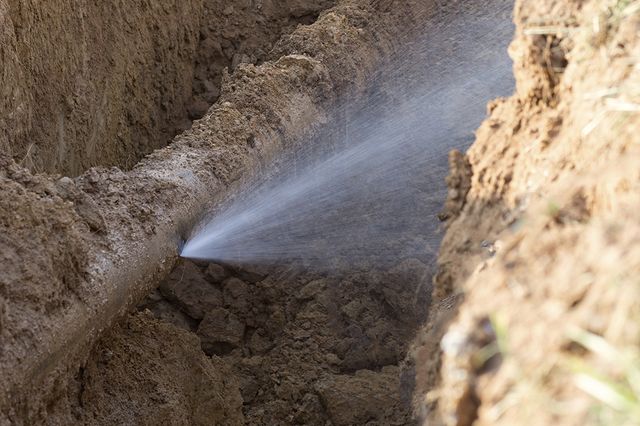 Pavasaris 2018
Rīgas Tehniskā universitāte
Sasniedzamie rezultāti
Eksperimenti pilota mērogā:
Verificēts trauksmes izziņošanas algoritms (metodikas apraksts)
Zinātniskā publikācija SNIP >1
Uzlabots studiju kurss
Maģistra darbs
Promocijas darbs

«Biological stability in chlorinated drinking water distribution networks»
Alīna Nešcerecka
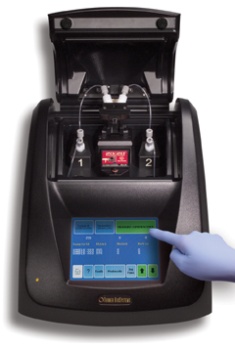 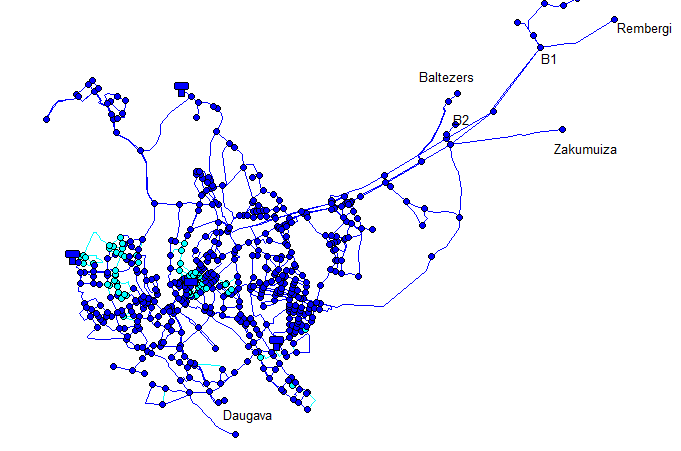 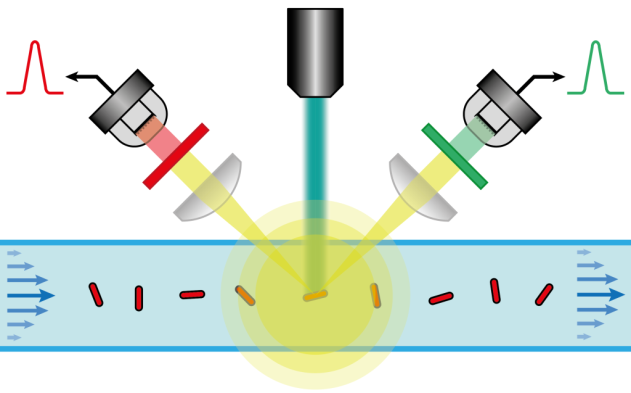 Rīgas Tehniskā universitāte
Sasniedzamie rezultāti
Eksperimenti reālā sistēmā:
Sistēmas aprobācija un pārbaude reālos apstākļos (uzņēmumā)

Esošo sensoru sistēmu uzstādīt reālā sistēmā (Liepāja)
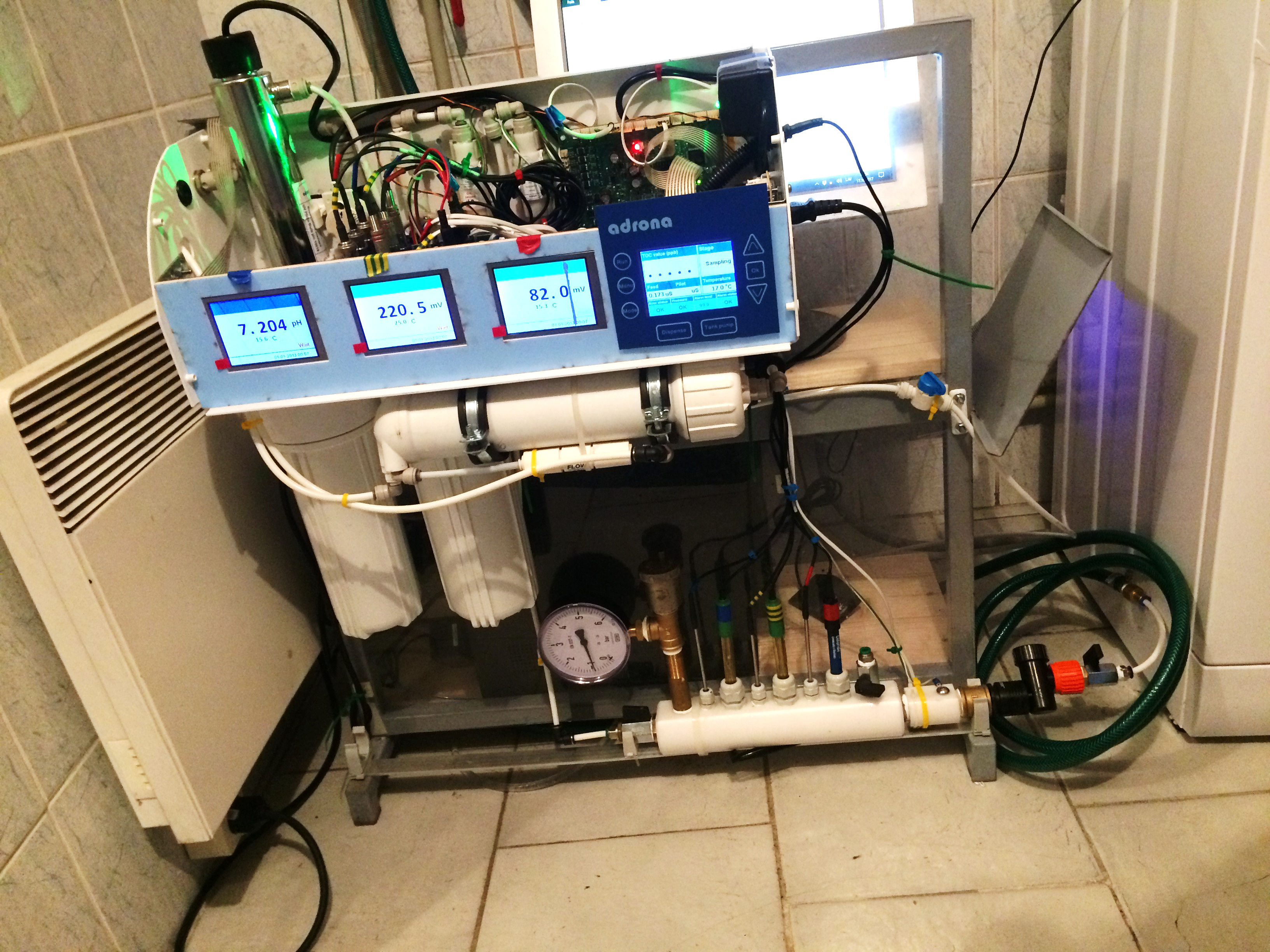 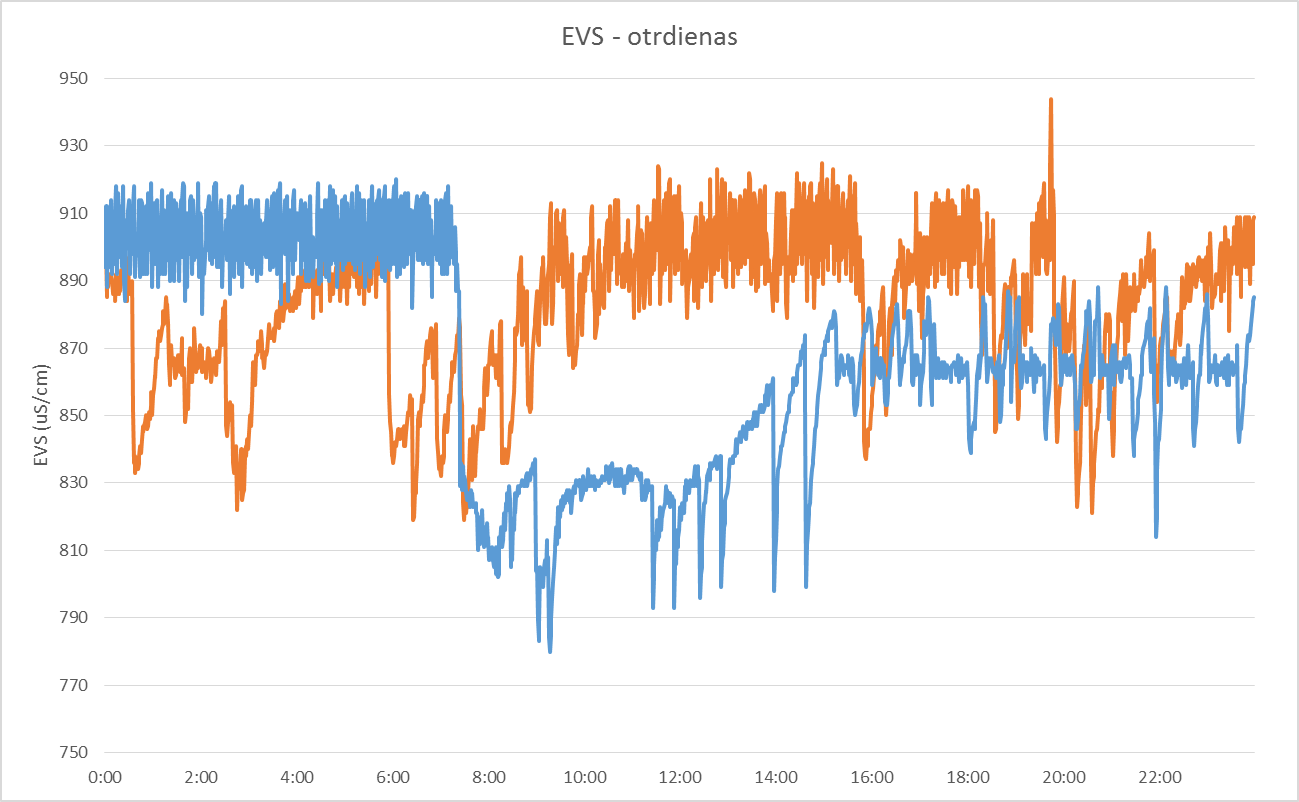 Rīgas Tehniskā universitāte
Sasniedzamie rezultāti
Eksperimenti reālā sistēmā:
Sistēmas aprobācija un pārbaude reālos apstākļos (uzņēmumā)
Maģistra darbs


«DZERAMĀ ŪDENS KVALITĀTES TIEŠSAISTES MONITORINGA SISTĒMU IEVIEŠANA ŪDENSAPGĀDES TĪKLĀ
»
Vjačeslavs Stankēvičs
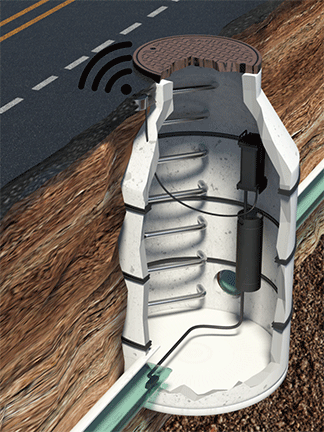 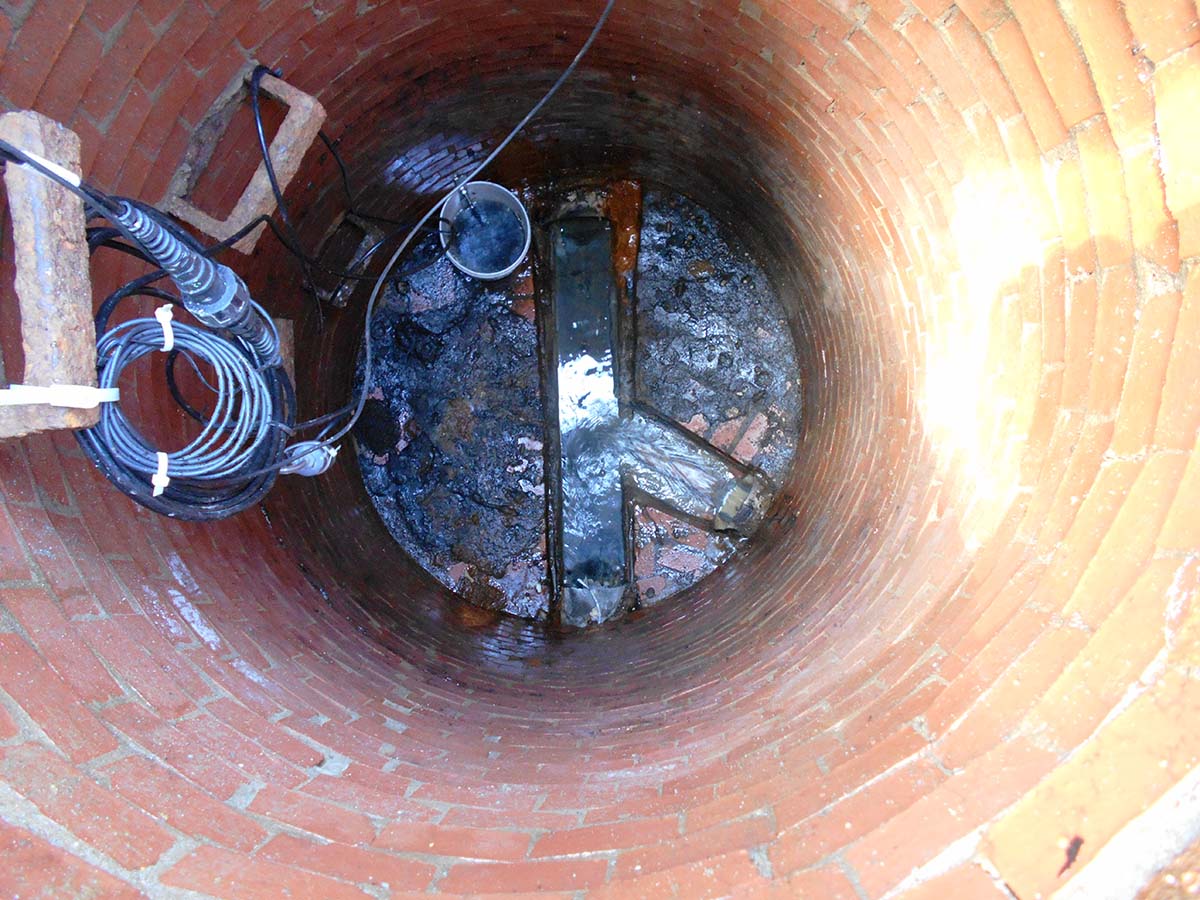 Rīgas Tehniskā universitāte
Sasniedzamie rezultāti
Trauksmes izziņošanas sistēmas izveide:
Trauksmes izziņošanas sistēma – pilsētas ūdensapgādes sistēmas bakterioloģiskās kvalitātes kontroles sistēma (makets/prototips/tehnoloģija)

Esošās sistēmas pilnveidošana, pārbaude reālā mērogā
Tehnoloģijas apraksta sagatavošana – pielikums atskaitei???
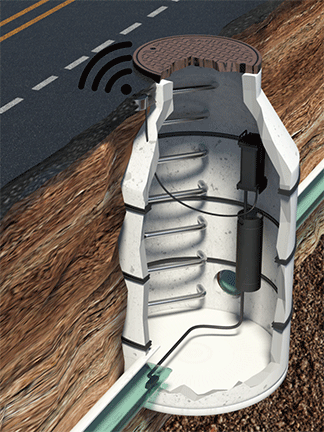 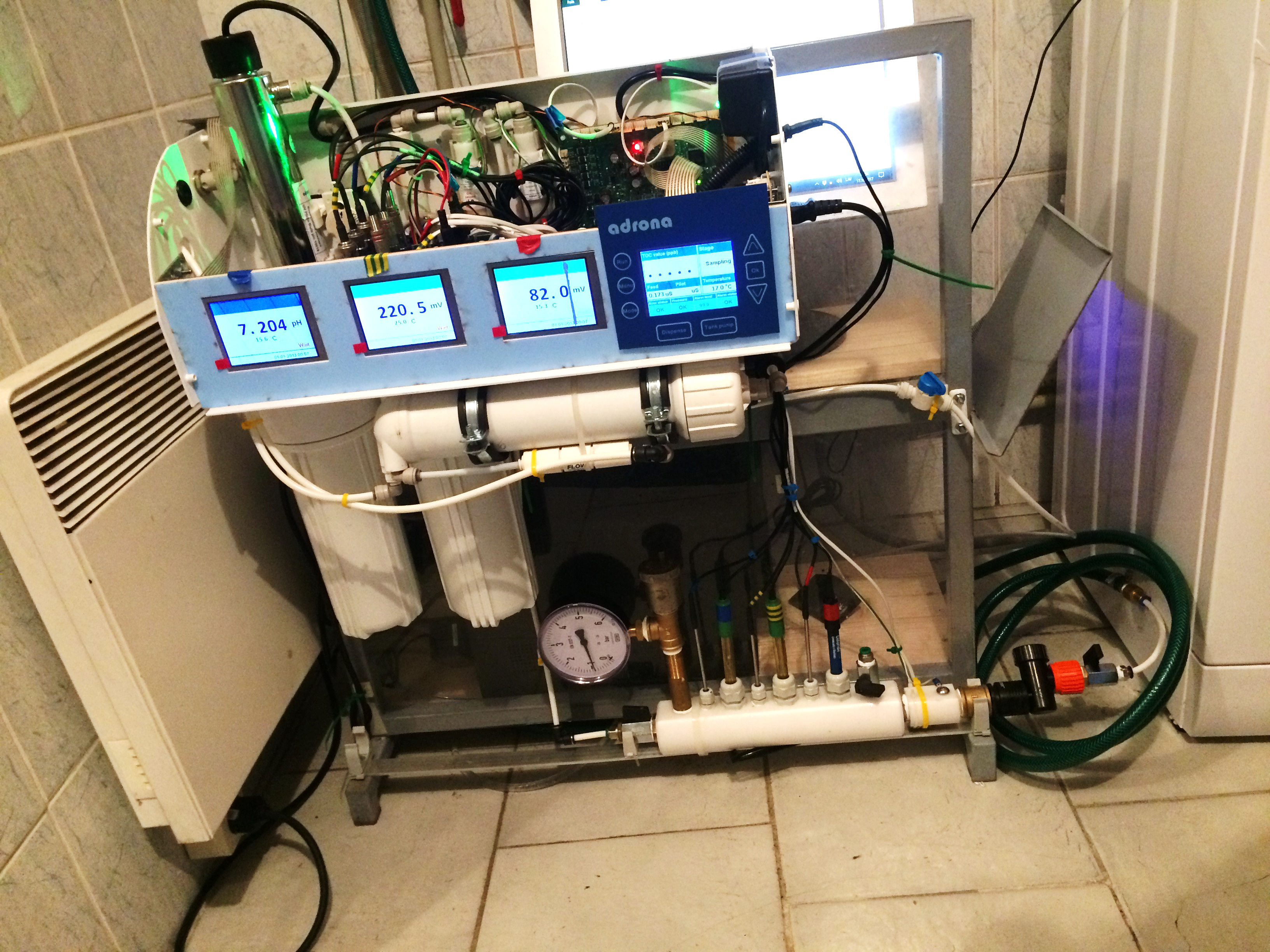 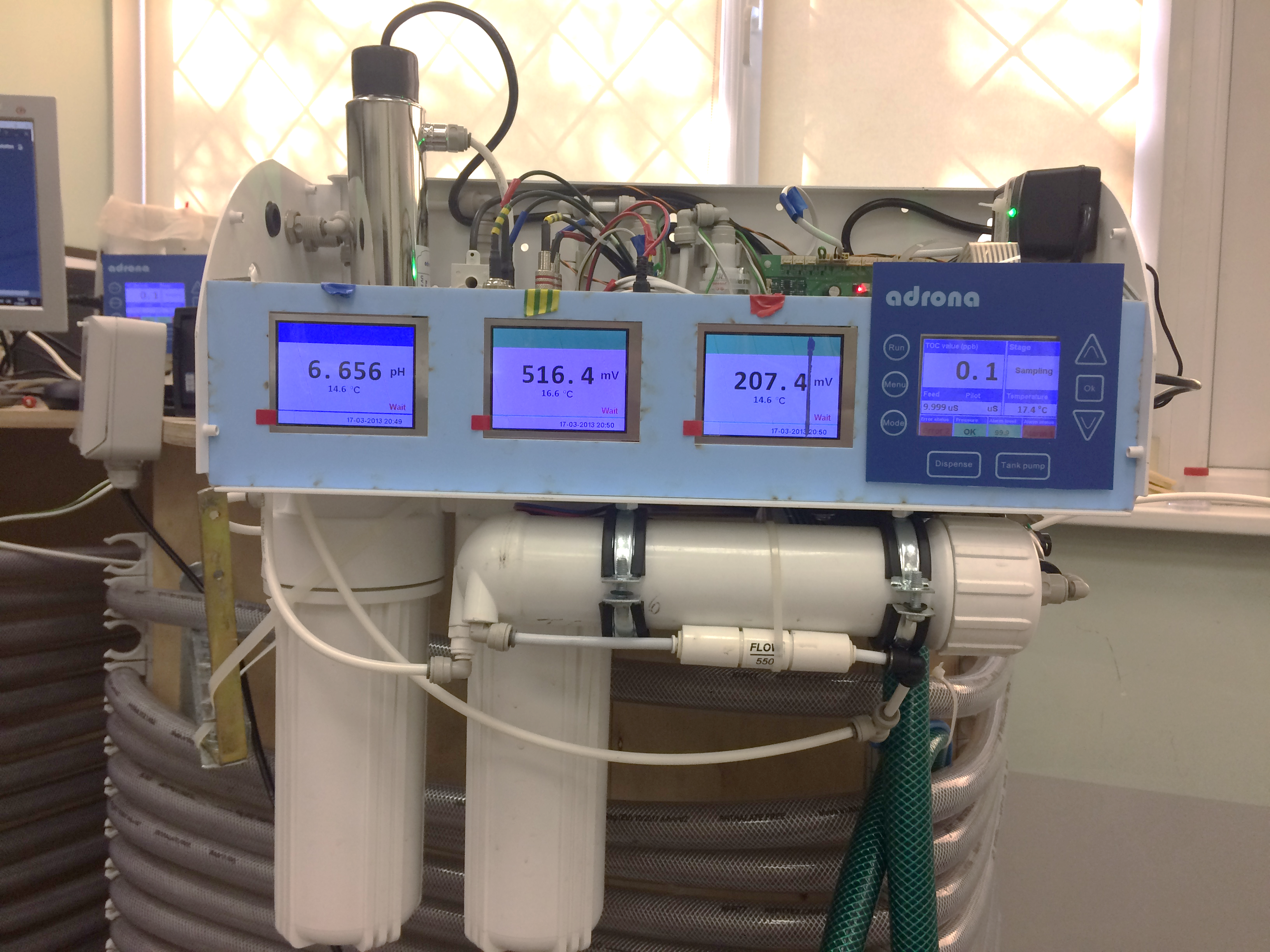 Rīgas Tehniskā universitāte
Sasniedzamie rezultāti
Tehnoloģiskā prognoze

Nodaļas sagatavošana – Drinknig water quality in Smart cities
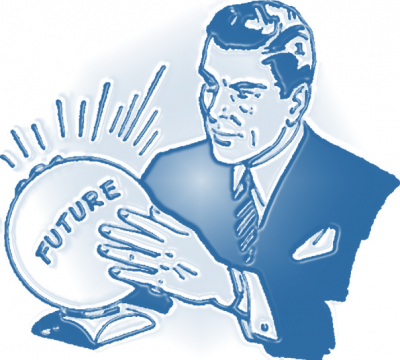 Rīgas Tehniskā universitāte
Sasniedzamie rezultāti
Eksperimenti pilota mērogā:
Verificēts trauksmes izziņošanas algoritms 
Zinātniskā publikācija SNIP >1
Uzlabots studiju kurss
Maģistra darbs
Promocijas darbs
Eksperimenti reālā sistēmā:
Sistēmas aprobācija un pārbaude reālos apstākļos 
Maģistra darbs
Trauksmes izziņošanas sistēmas izveide:
Trauksmes izziņošanas sistēma – pilsētas ūdensapgādes sistēmas bakterioloģiskās kvalitātes kontroles sistēma (tehnoloģija)
Tehnoloģiskā prognoze
Rīgas Tehniskā universitāte
Papildus paveiktais posmā
Konferences:
9th IWA Eastern European Young Water Profesionals Conference, Dejus, S., Nescerecka, A., Kurcalts, G., Juhna, T., Drinking Water Contamination Detection by On-line Monitoring: Pilot Scale Studies, Budapest, Hungary, 24-27 May, 2017
ENVIRONMENT. TECHNOLOGY. RESOURCES , Dejus, S., Nescerecka, A., Juhna, T., On-line Drinking Water Contamination Event Detection Methods, Rezekne, Latvia, 15-17 June, 2017

Publikācijas:
Dejus, S., Nescerecka A., Kurcalts, G., Junha, T. Detection of Drinking Water Contamination Event with Mahalanobis Distance Method, Using On-line Monitoring Sensors and Manual Measurements Data, Proceedings of the 9th IWA Eastern European Water Professionals Conference, Budapest, Hungary, 2017, p.226-233 (SCOPUS)
Dejus, S., Nescerecka, A., Juhna, T., On-line Drinking Water Contamination Event Detection Methods, Proceedings of the 11th International Scientific and Practical Conference ENVIRONMENT. TECHNOLOGY. RESOURCES, Volume I, Rezekne, Latvia, 2017, p.77-81, ISSN 1691-5402 (SCOPUS)
Dejus, S., Nescerecka, A., Kurcalts, G., Juhna, T., Drinking Water Contamination Detection by On-line Monitoring: Pilot Scale Studies, Book of Abstracts, 9th IWA Eastern European Young Water Profesionals Conference, Budapest, Hungary, 2017, p.161-162, ISBN 978-963-313-256-2
Rīgas Tehniskā universitāte
Paldies!
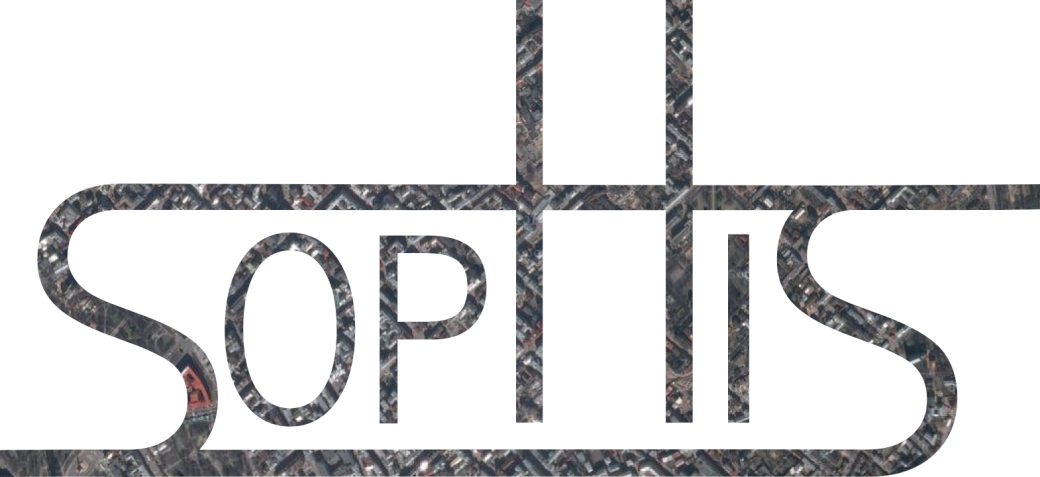 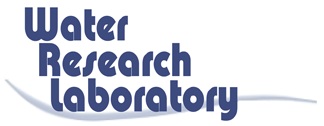 www.wrl.bf.rtu.lv
Rīgas Tehniskā universitāte